Date: 17/01/2018 to 20/01/2018
Trainer: Neha Manchanda
​‘There is nothing training cannot do. Nothing is above its reach. It can turn bad morals to good; it can destroy bad principles and recreate good ones; it can lift men to angels.’
Value added services for DDUKK dept. initiative by: 
Dr . BAMU 
&
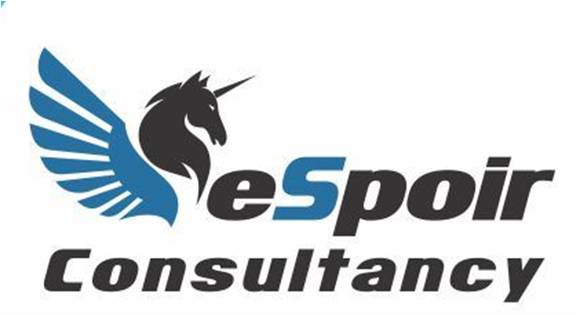 Contents
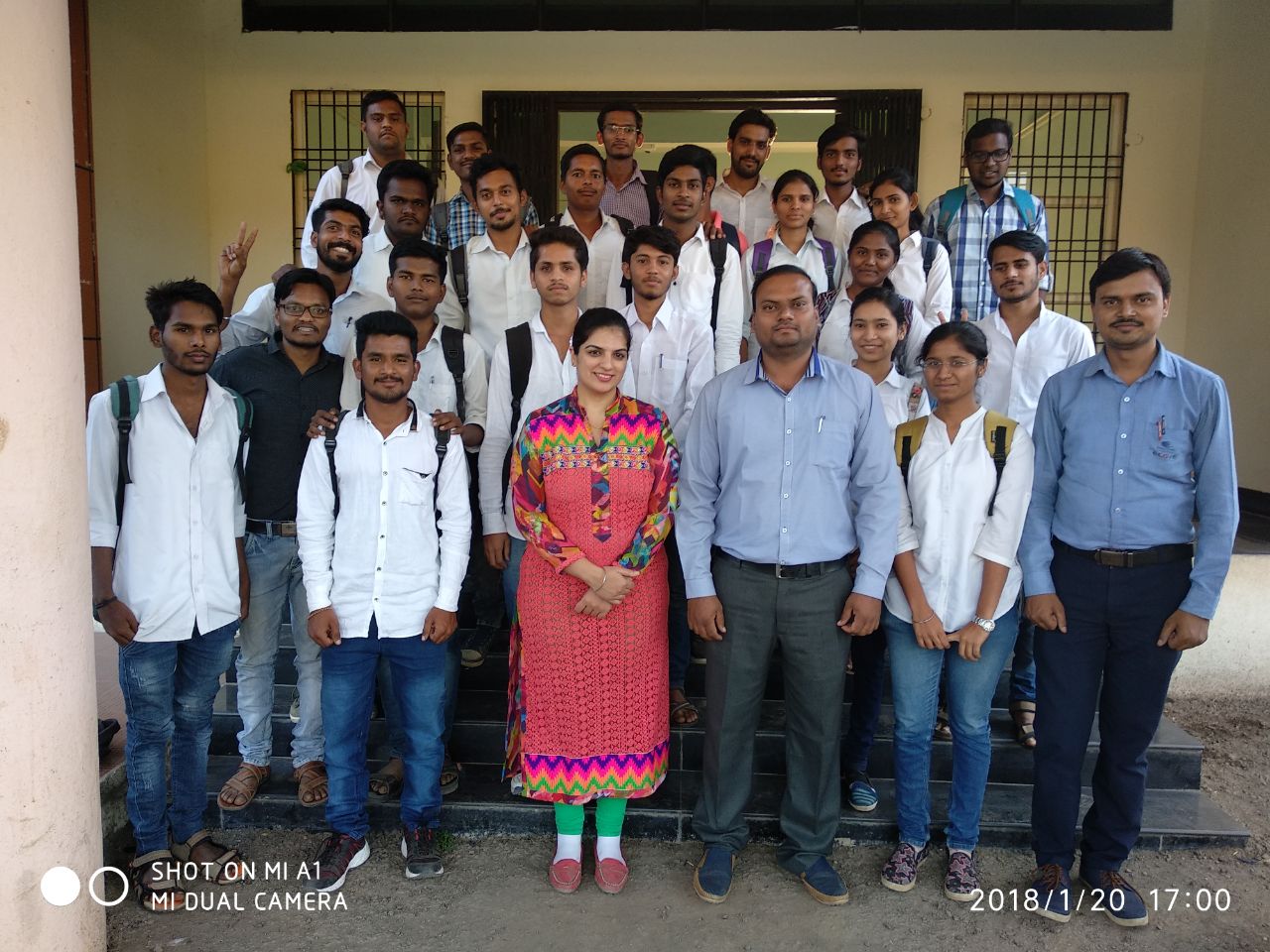 Company details
Outline of training 
Need for training 
Activities in training 
Effects of training 
Feedback
Photo gallery
Remarks and conclusion
Thank you
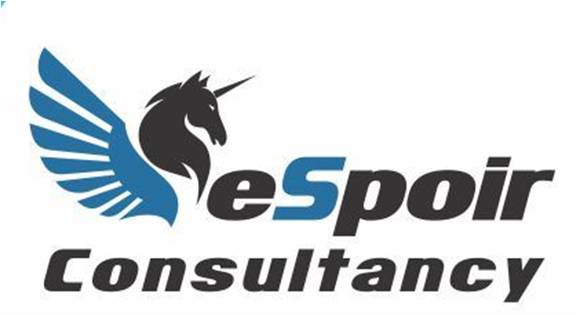 Company details
Founded in the year 2012, eSpoir consultancy has set out to be the leading firm for its innovative concept of spoken English catering to all segments of the society. 
It is a team of professional trainers who have trained individuals, groups and corporate to effectively present their ideas in a clear, concise and convincing manner.
Our presentation skills, soft skills, communication skills training workshop will help individuals reach their goals faster. 
Our vision is to make society more confident and progressive.
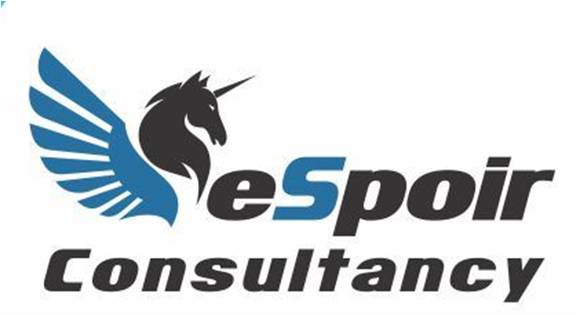 Outline of training
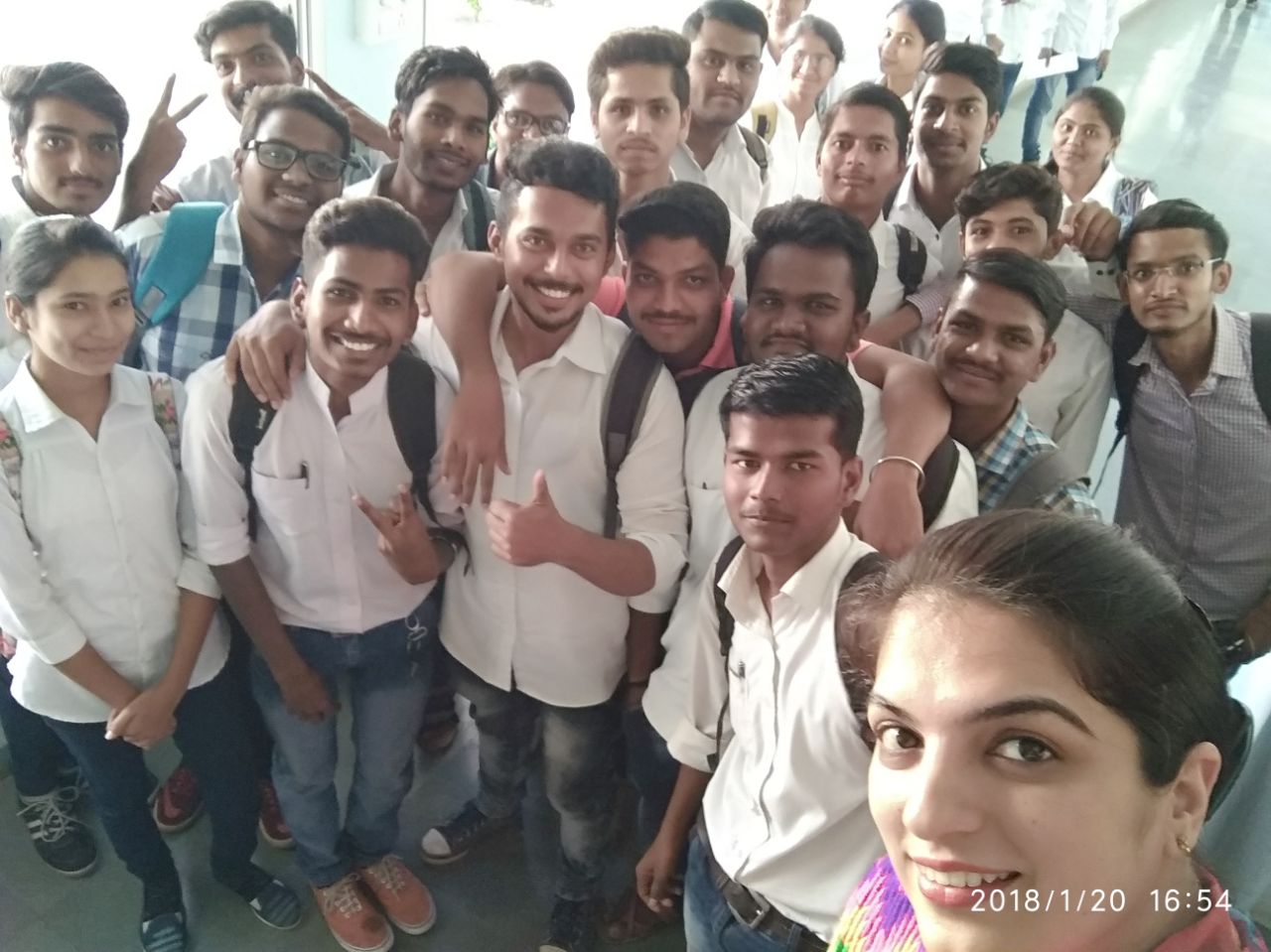 Spoken English
Life skills 
Behavioural skills 
Soft skills
Communication skills 
Stress management 
Personality development 
Self motivation 
Team work
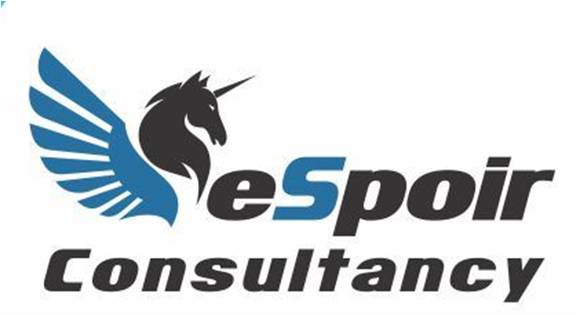 Outline of training
4 Days session includes:

Day 1—Communication skills & Personality development 
Day 2—Interview techniques & group discussions
Day 3—Motivation & personal grooming
Day 4—Life skills & Behavioural skills
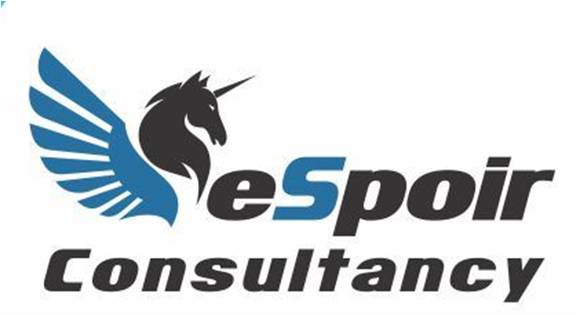 Need of training
This training is the first step from campus to corporate.
It will help students get a feel of corporate atmosphere for one’s self learning, self reliance & independence 
To help students capable to choose right path for the future and not just to follow the crowd 
To make them confident, strong and presentable 
To understand the corporate world and explore the possibilities in reaching their goals and grooming their personalities before they actually step in the real world 
To inculcate clear idea about themselves and their future 
Enhance entrepreneurship skills
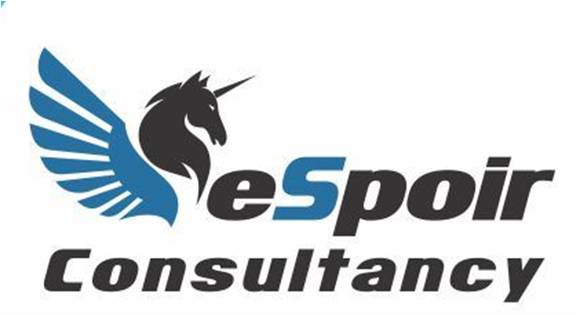 Activities performed during training
The training created an environment based on fun and interactive sessions
Mock group discussions & Interviews were done
Various indoor & outdoor games were played for clarity of subject.
Audio visual sessions of different speakers
Case studies and industry practices across the world.
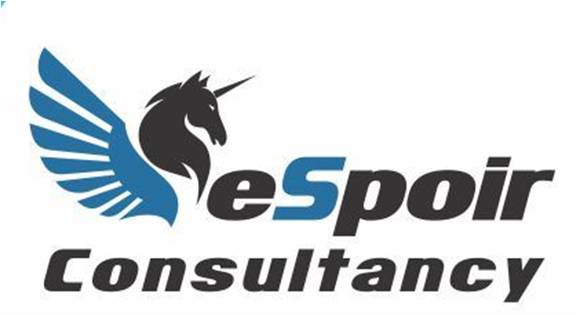 Effects of training
Proper grooming of body language.
Practice to answer many tricky interview techniques, group discussions, e-mail writing, aptitude personality development and corporate etiquette.
Search for better alternatives for their job profile 
Promote and nurture greater consistency of their job 
Students feel much more confident.
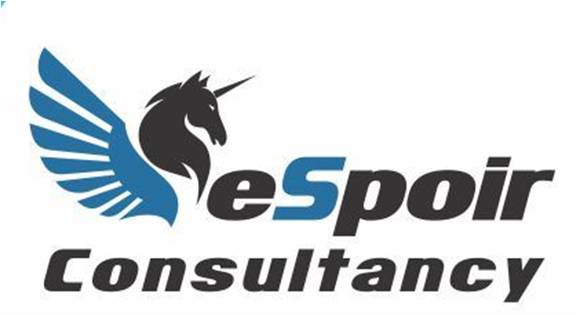 Feedback
Thank you for the course.					 								- Pawan
Thank you for everything you were doing for us, I want to communicate more and more.	 											- Priya
Wonderful learning in this training session.										- Alsalihi
This training will help us to be successful in our life. 									-  Pradeep
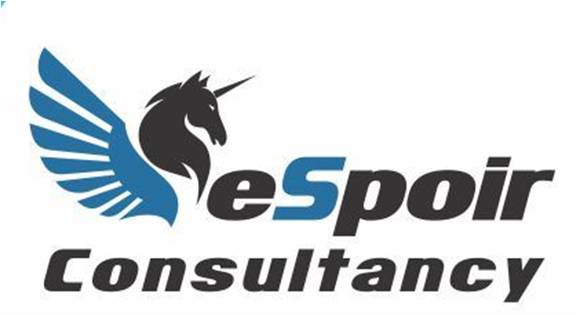 Photo gallery
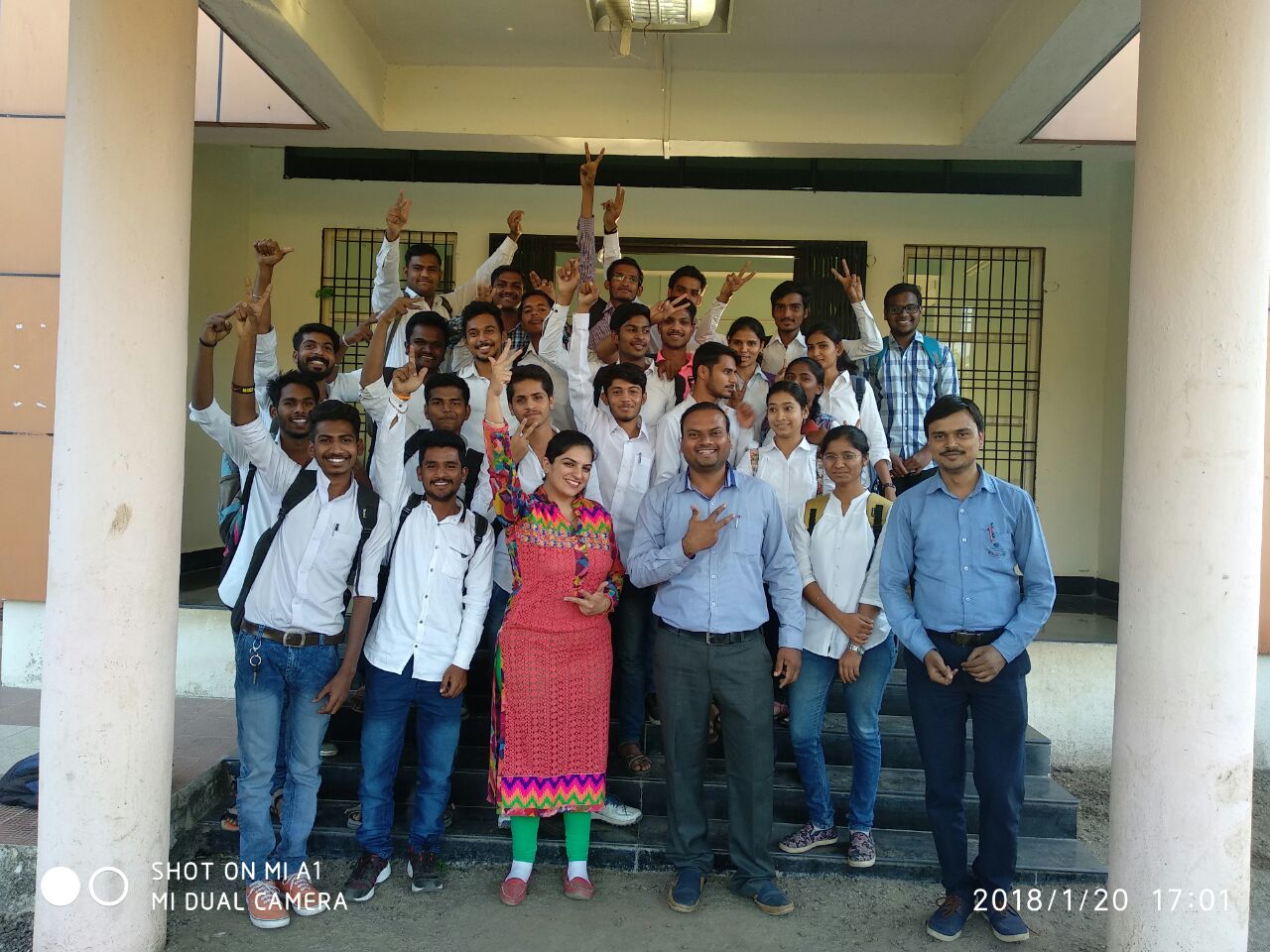 Activities performed by students
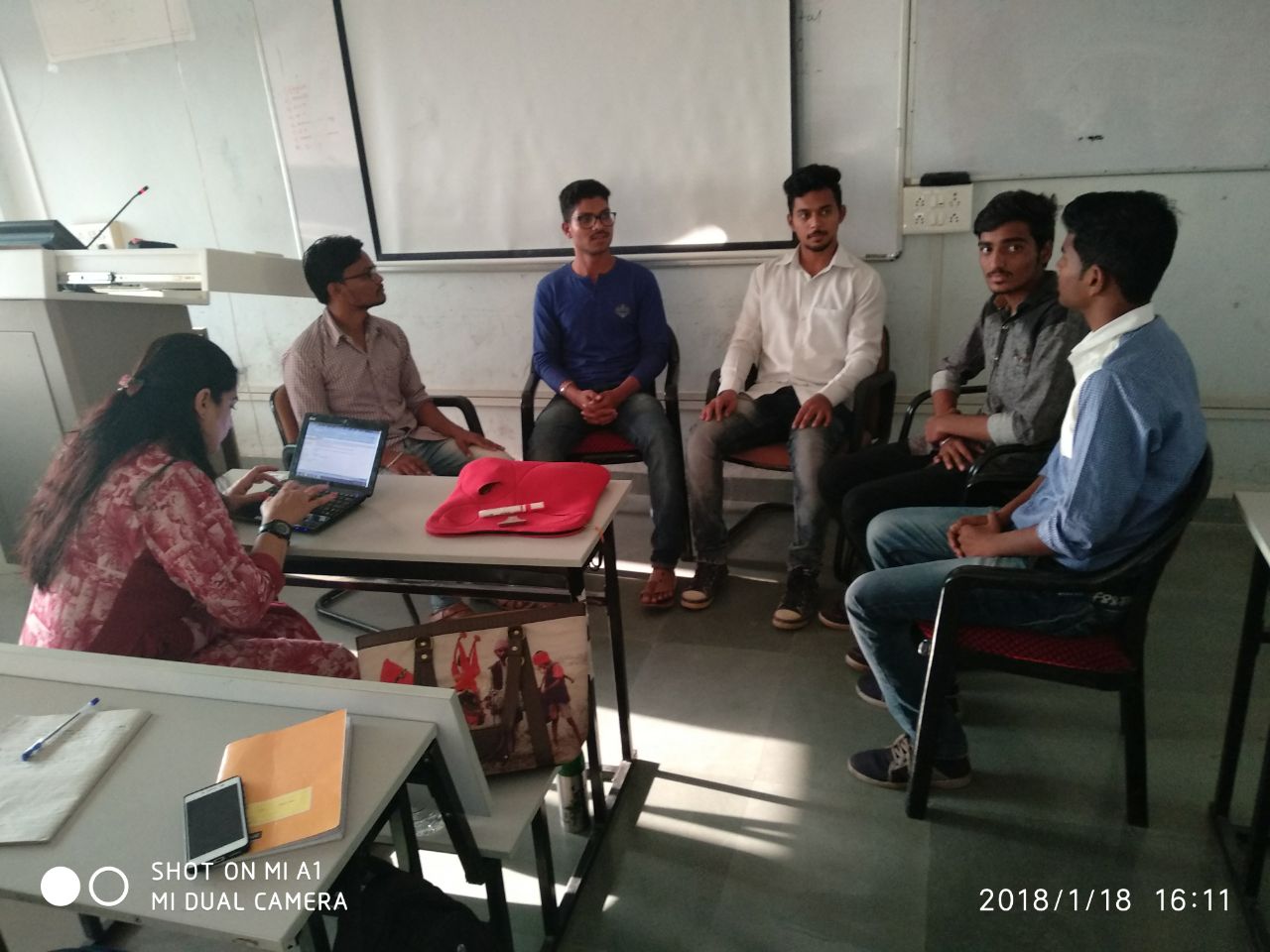 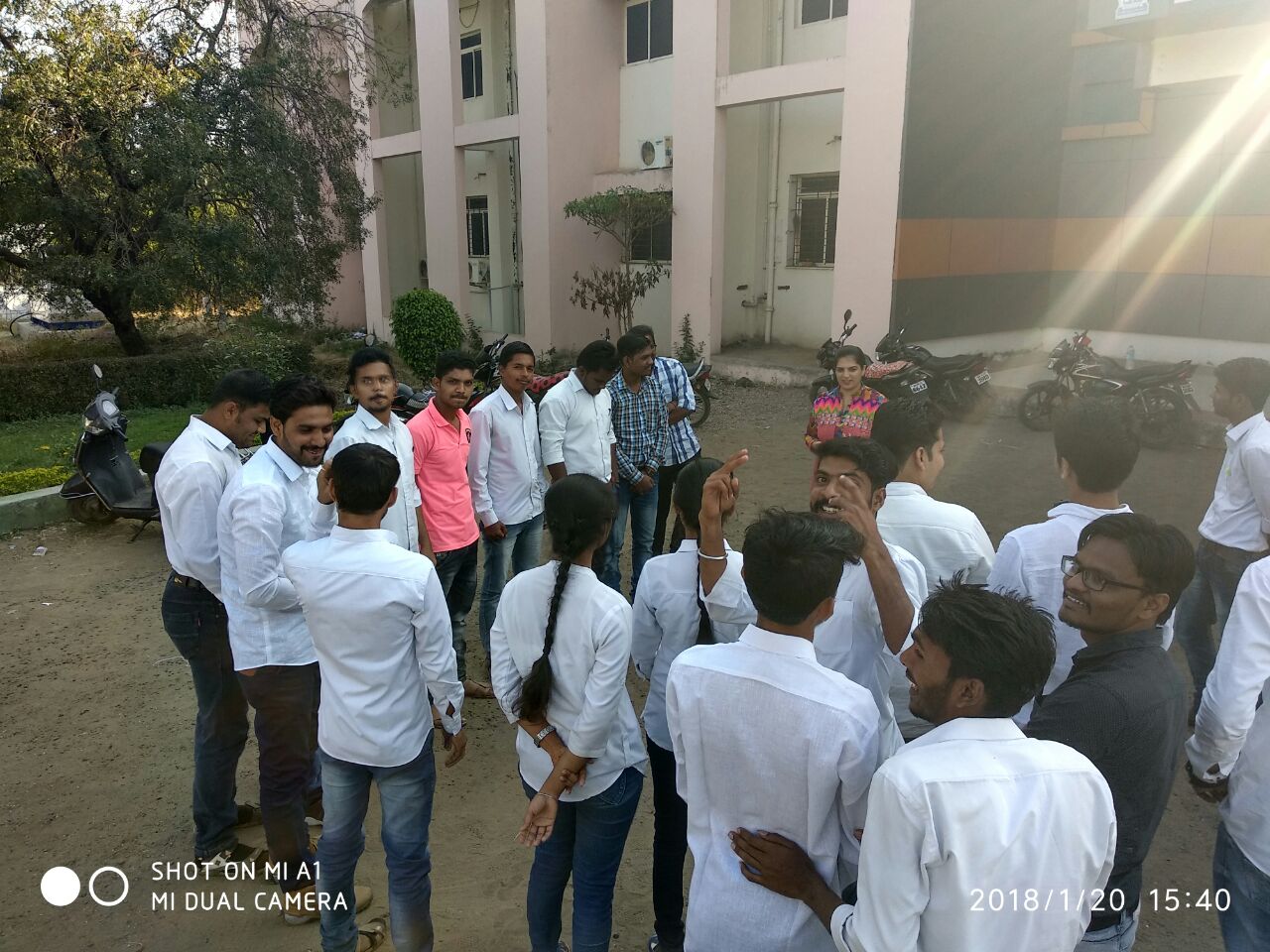 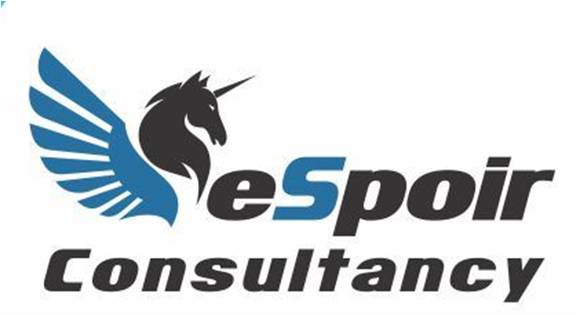 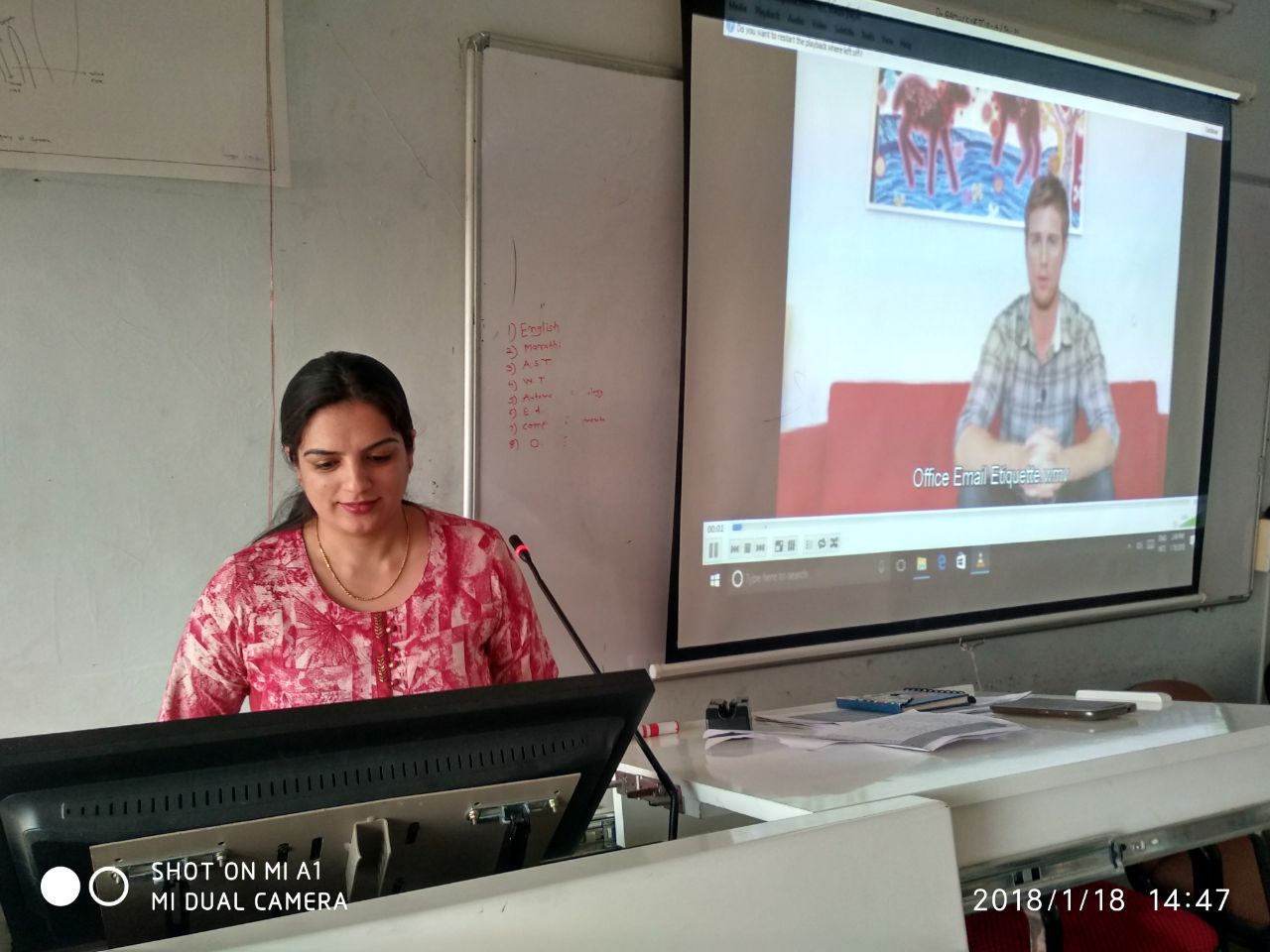 Audio – Visual aides& its importance:
Concept explanation
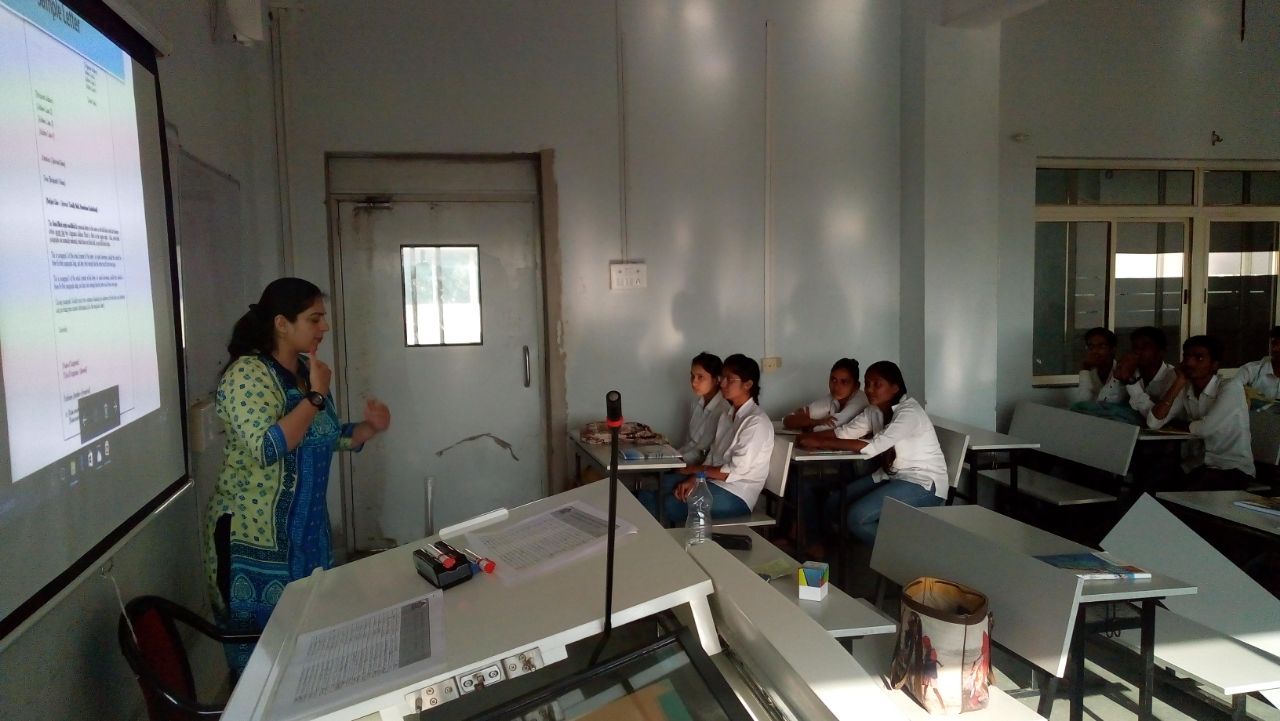 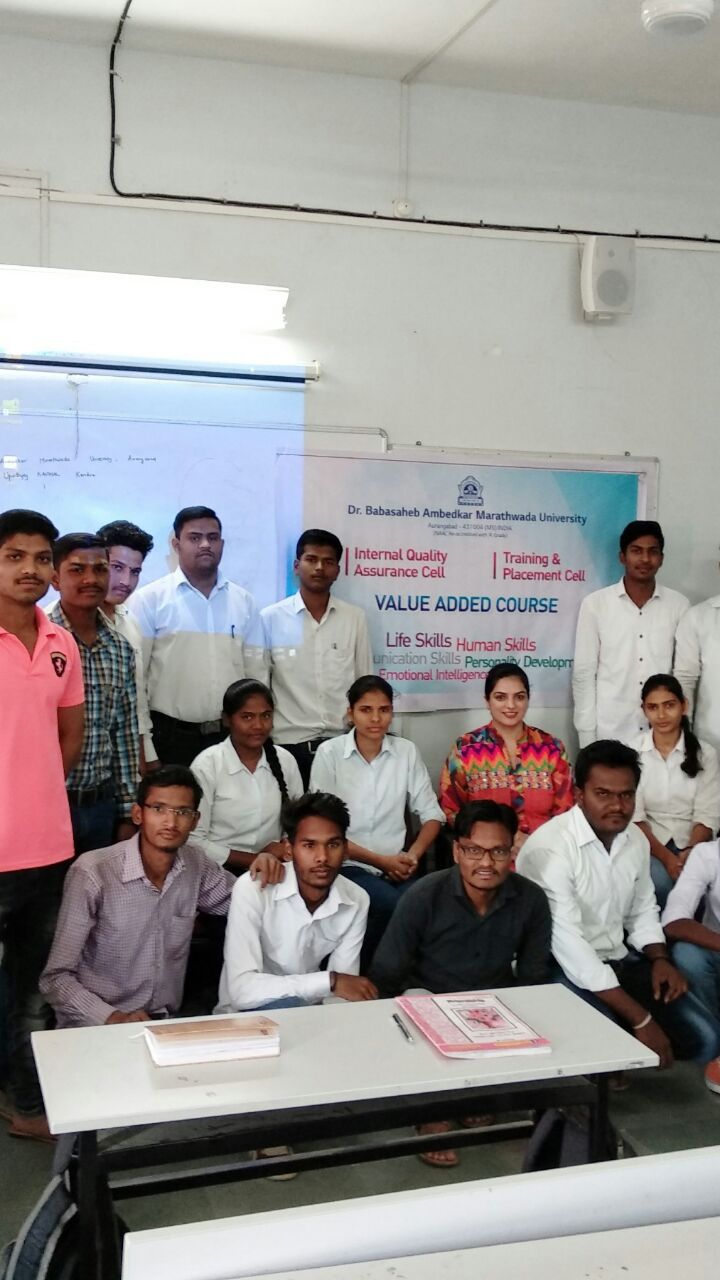 Remarks and congratulations
Students improved their communication skill and hence ready to face the corporate world.
They understand their hidden potential.
They will explore multiple opportunities in their career.
They underst00d the importance of Value Added Services.
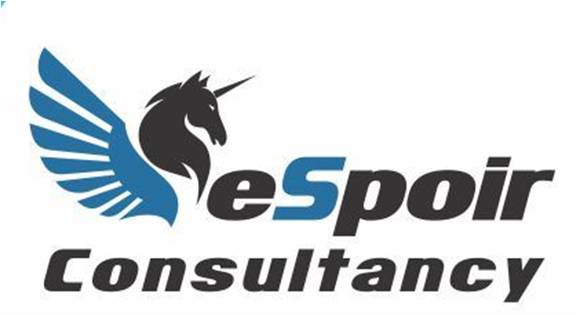 We at eSpoir consultancy want to extend our gratitude to Dr. BAMU and the DDUKK department for giving us an opportunity to serve the students for creating their future…